Ετήσιο Μετεκπαιδευτικό Σεμινάριο
Υγρών, Ηλεκτρολυτών & Οξεοβασικής Ισορροπίας
10ο Σεμινάριο : Διαταραχές Ύδατος και Ηλεκτρολυτών
Κομοτηνή, 23-24 Σεπτεμβρίου 2016
Διαταραχές ύδατος και ηλεκτρολυτών (Na+ και Κ+) στους ηλικιωμένους
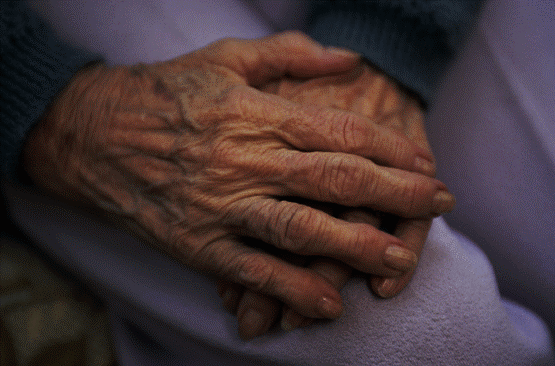 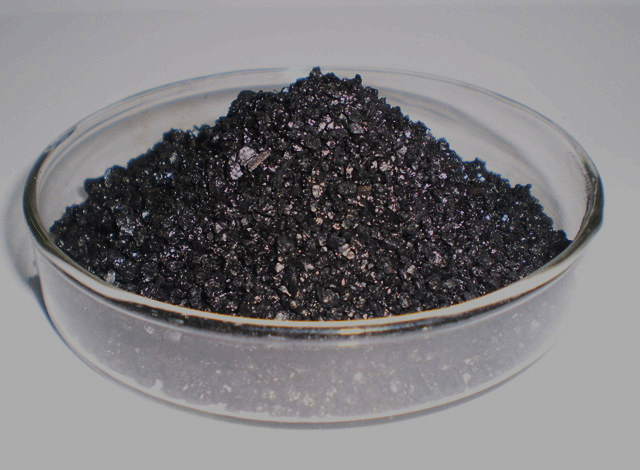 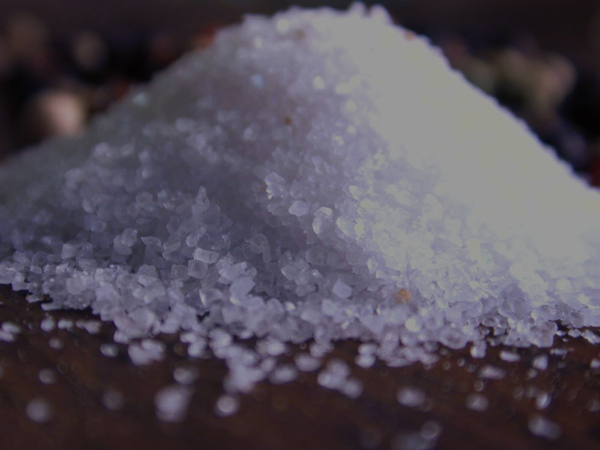 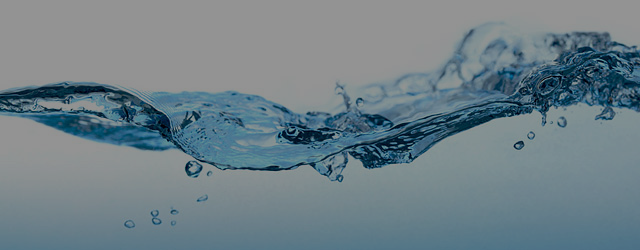 Νικόλαος Κ. Καπλάνης
Νεφρολόγος
Μ.Χ.Α. Θεραπευτική, Θεσσαλονίκη
Ηλικιωμένοι
Για τις περισσότερες επιστημονικές μελέτες   Ηλικιωμένοι (old) = άτομα ηλικίας > 65 ετών 

 Ανομοιογενής ηλικιακή ομάδα

 Υπέργηρα (older old) = άτομα ηλικίας >85 ετών

Οι υπέργηροι εμφανίζουν κλινικές και εργαστηριακές ιδιαιτερότητες συγκριτικά με άτομα ηλικίας 65-85 ετών
Kydd et al, Maturitas, 2016; 90: 9-16
Ποιοι κινδυνεύουν από τις ηλεκτρολυτικές διαταραχές;
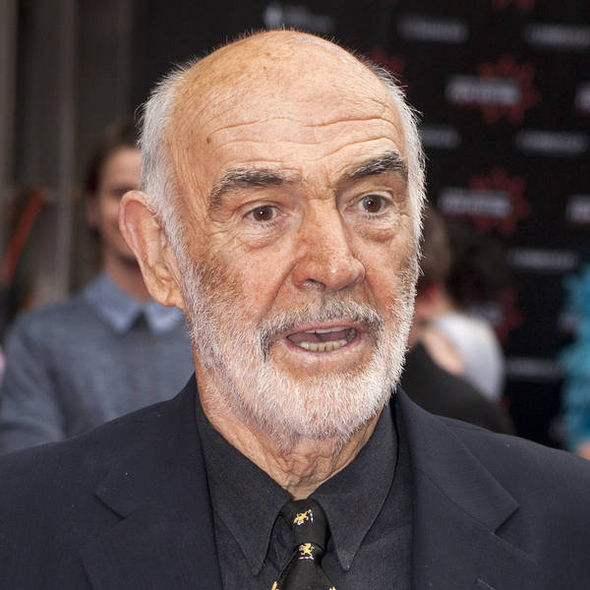 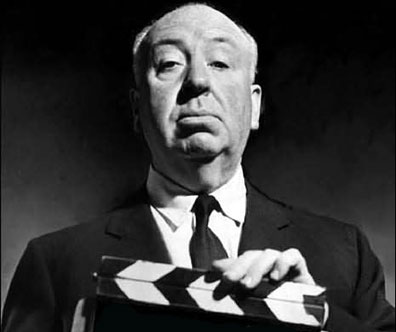 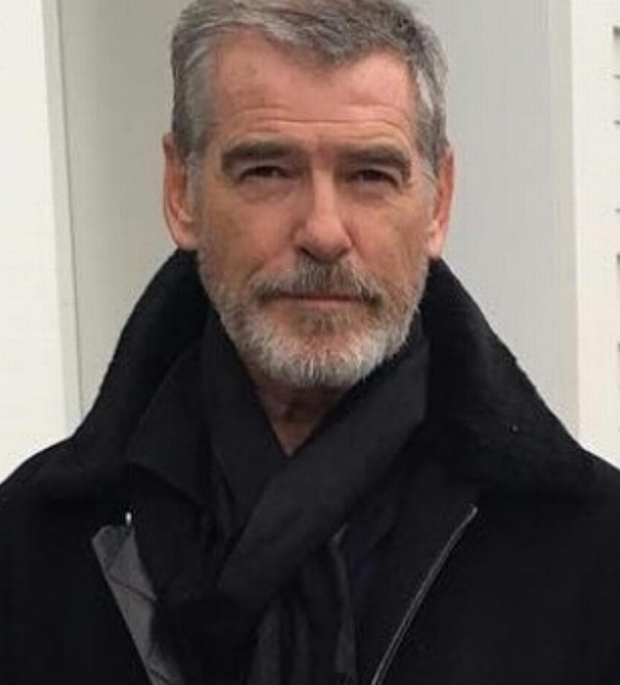 86 ετών
2016
63 ετών
2016
63 ετών
1963
Πόσο συχνές είναι οι ηλεκτρολυτικές διαταραχές στους ηλικιωμένους;
Lindner et al, Gerontology 2014; 60(5): 420-423
Γιατί οι ηλεκτρολυτικές διαταραχές είναι συχνότερες στους ηλικιωμένους;
Ηλεκτρολυτικές
 διαταραχές
Ανατομικές μεταβολές
των νεφρών και άλλων οργάνων με την ηλικία
1
5
Διαιτητικές συνήθειες & οδηγίες
Οι παράγοντες αυτοί αυξάνουν την επίπτωση και επιδεινώνουν την κλινική εικόνα και την πρόγνωση των ηλεκτρολυτικών διαταραχών στα υπέργηρα άτομα συγκριτικά με τα άτομα ηλικίας 65-85 ετών
4
Πολυφαρμακία
2
Λειτουργικές μεταβολές
των νεφρών και άλλων οργάνων με την ηλικία
3
Συνυπάρχουσες παθολογικές καταστάσεις
Επίδραση της ηλικίας στην ανατομία των νεφρών
*αποδείχθηκε μόνο σε πειραματόζωα
Rodriquez-Puyol, Kidney Int1998; 54:2 247-2265
Επίδραση της ηλικίας στην ανατομία των νεφρών
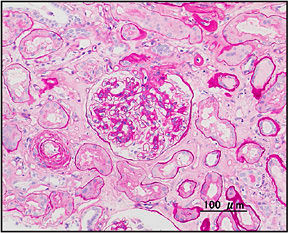 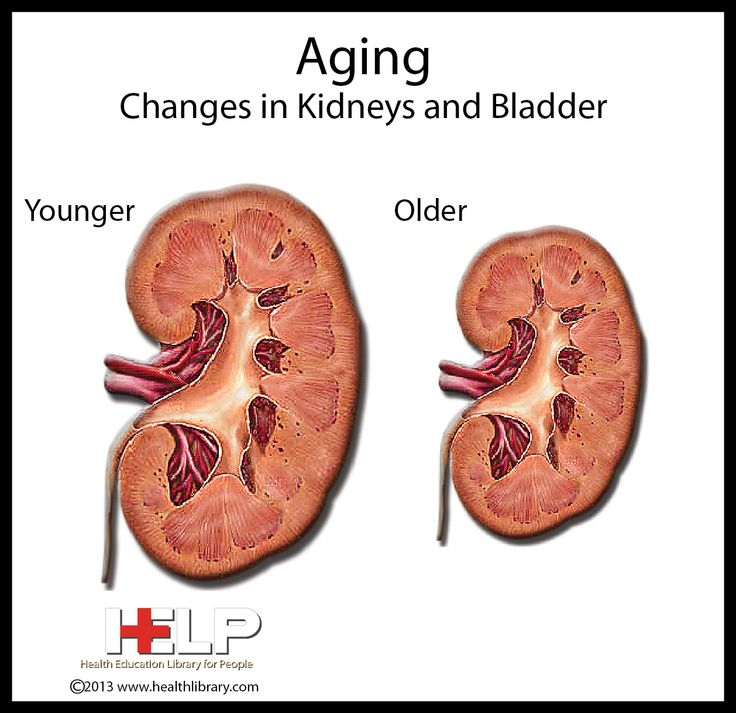 Nitta et al, Kidney Blood Press Res 2013; 38: 109-120
Επίδραση της ηλικίας στη φυσιολογία των νεφρών
Rodriquez-Puyol, Kidney Int 1998; 54: 2247-2265
Έκπτωση νεφρικής λειτουργίας με την ηλικία
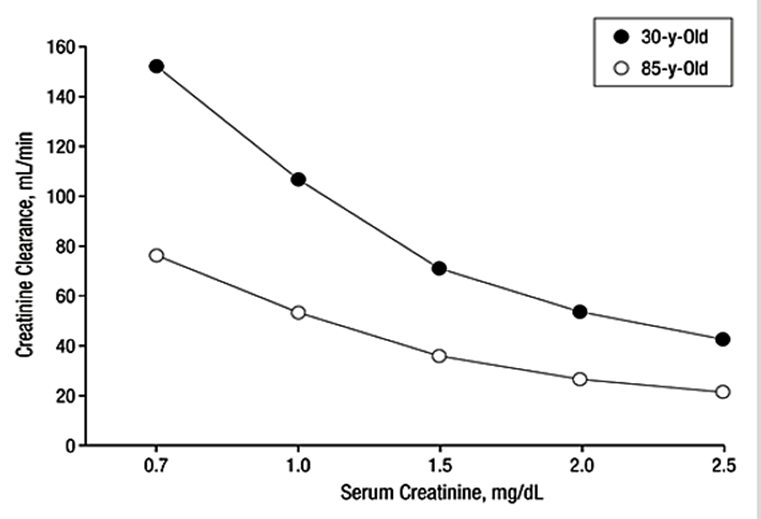 Κάθαρση κρεατινίνης (ml/min)
Κρεατινίνη ορού (mg/dl)
Beck, Geriatrics 2000; 55(4): 26-28
Επιπλοκές ΧΝΝ σε γηριατρικό πληθυσμό
Φαίνεται να εμφανίζονται κατά κύριο λόγο στους ασθενείς με συνυπάρχον νεφρικό νόσημα
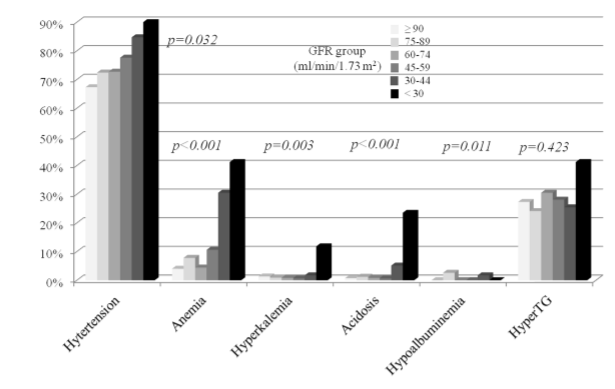 Αναιμία
Οξέωση
Υπέρταση
Υπερτριγλυκ.
Υπαλβουμιναιμία
Υπερκαλιαιμία
Ahn et al, Plos ONE 2013; 8(12): e84467
Εξωνεφρικές μεταβολές της ηλικίας που επηρεάζουν το ισοζύγιο των ηλεκτρολυτών
Η μείωση του συνολικού όγκου υγρών στον οργανισμό (αντικαθίσταται ο μυικός ιστός από λιπώδη)
 Η αύξηση της παραγωγής της αντιδιουρητικής ορμόνης (ADH)
 Η αύξηση του κολπικού νατριουρητικού πεπτιδίου (ANP)
 Η μείωση στην παραγωγή της αλδοστερόνης
 Η μείωση του αισθήματος δίψας
Luckey & Parsa, Arch Surgery 2003; 138(10): 1055-1060
Δίψα & Διαιτητικές συνήθειες στους ηλικιωμένους
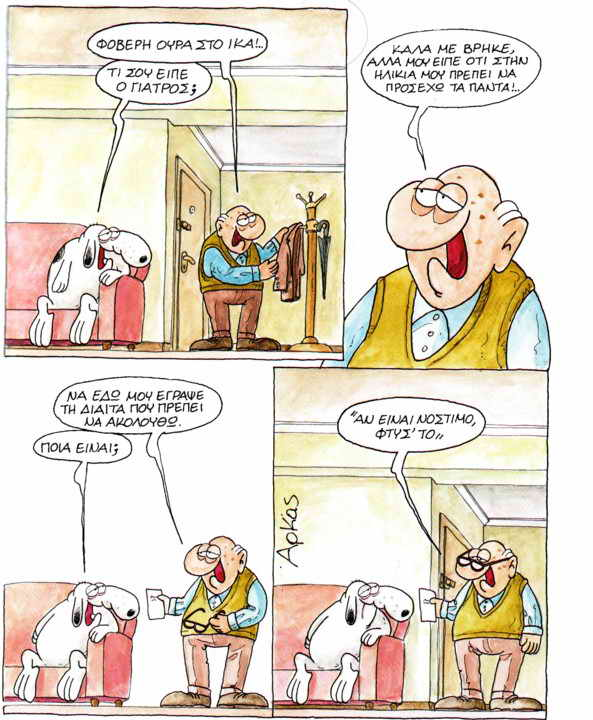 Δίψα & Διαιτητικές συνήθειες στους ηλικιωμένους
Οι ηλικιωμένοι με ιστορικό αρτηριακής υπέρτασης, καρδιαγγειακών, πνευμονικών νοσημάτων κ.ά μειώνουν την πρόσληψη Na+ και αυξάνουν την πρόσληψη K+ με δική τους πρωτοβουλία ή/και με ιατρική σύσταση
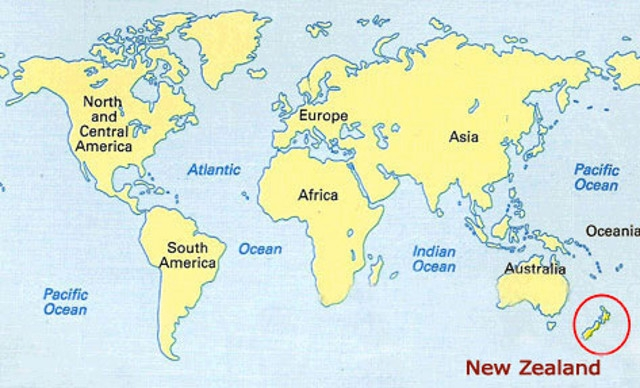 McLean et al, Nutrients 2015; 7: 8930-8938
Δίψα & Διαιτητικές συνήθειες στους ηλικιωμένους
Το αίσθημα της δίψας μειώνεται με την ηλικία
Όμως

 Οι ηλικιωμένοι εμφανίζουν συχνότερα σύνδρομα υποθρεψίας


 Όταν χορηγείται σε ηλικιωμένους επαρκές θερμιδικό φορτίο και αλάτι στη διατροφή, το αίσθημα της δίψας είναι φυσιολογικό
Laudisio et al,  Arch Gerontol Geriatr 2016; 64: 75-81
Hendi & Leshem, Br J Nutr 2014; 112(10): 1621
Ηλικιωμένοι και Φάρμακα
ΓΗΡΑΝΣΗ
Μεταβολές στη
Φαρμακοκινητική &
Φαρμακοδυναμική
Συνυπάρχουσα Παθολογία
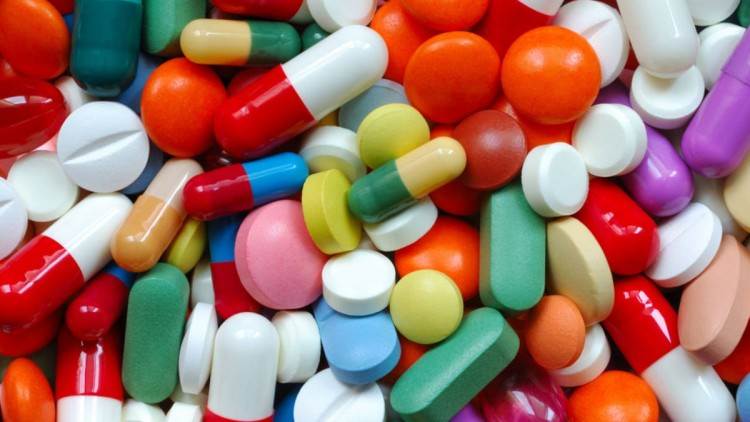 ΠΟΛΥΦΑΡΜΑΚΙΑ
συχνότητα
ΑΝΕΠΙΘΥΜΗΤΩΝ ΔΡΑΣΕΩΝ
ΦΑΡΜΑΚΩΝ
Ηλικιωμένοι και φάρμακα
Πριν και κατά την περίοδο χορήγησης
 οποιουδήποτε φαρμακευτικού 
σκευάσματος στους ηλικιωμένους 
θα πρέπει να αξιολογείται η
ΝΕΦΡΙΚΗ ΛΕΙΤΟΥΡΓΙΑ
Το 16% των ασθενών της κοινότητας ηλικίας >60 ετών που επισκέφθηκαν Τ.Ε.Π. διαγνώστηκαν με ανεπιθύμητη δράση κάποιου φαρμακευτικού σκευάσματος

 Το 46,2 % νοσηλευόμενων ασθενών της ίδιας ηλικιακής ομάδας ανέπτυξαν ανεπιθύμητη δράση φαρμάκου κατά τη διάρκεια της νοσηλείας τους

 Τα διουρητικά μπορούν να προκαλέσουν στους ηλικιωμένους όλες τις πιθανές διαταραχές ισοζυγίου του ύδατος και ηλεκτρολυτών
Malinovska et al, Ther Umsch 2015; 72(11-12): 673-677
Passarelli et al, Drugs Aging 2005; 22(9): 767-777
Khow et al, Curr Drug Saf 2014; 9(1): 2-15
Διαταραχές ύδατος και νατρίου
Η πρόσληψη και αποβολή ύδατος από τον οργανισμό καθορίζεται από την τονικότητα και την ωσμωτικότητα του ορού


                      =                     + [γλυκόζη]/18 + [ουρία]/6
2 χ [Na+]ορού
Ωσμωτικότητα
ΔΥΣΝΑΤΡΙΑΙΜΙΕΣ = ΔΙΑΤΑΡΑΧΕΣ ΙΣΟΖΥΓΙΟΥ ΥΔΑΤΟΣ
ΥΠΟΝΑΤΡΙΑΙΜΙΑ
Επίπτωση υπονατριαιμίας στους ηλικιωμένους
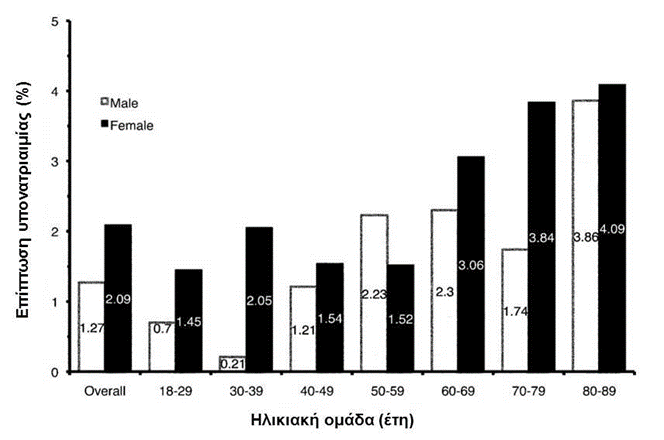 Mohan et al, Am J Med 2013; 126(12):1127-37
Αυξημένη επίπτωση υπονατριαιμίας στις ηλικιωμένες γυναίκες
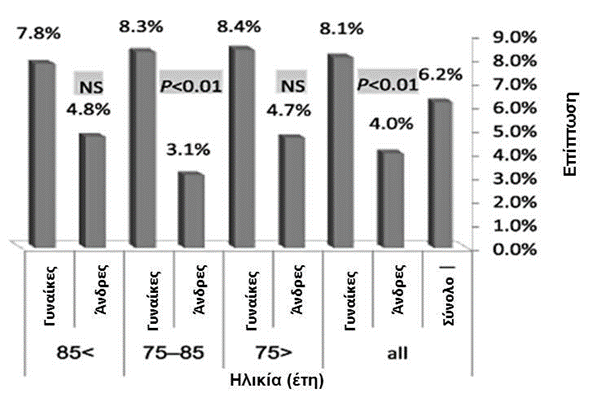 Shapiro et al, In Med J 2010; 40: 574-580
Επίπτωση υπονατριαιμίας στους ηλικιωμένους της κοινότητας
Ganguli et al, Clin Nephrol 2015; 84(2): 75-85
Liamis et al, Am J Med 2013; 126(3): 256-63
Επίπτωση της υπονατριαιμίας στους ηλικιωμένους σε νοσοκομείο(Αναδρομική Μελέτη 40 ετών)
Mannesse et al, Ageing Res Rev 2013; 12(1): 165-73
Κοινά αίτια υπονατριαιμίας στους ηλικιωμένους
Soiza et al, Rev Clin Gerontol 2008; 18:143-158
Υπάρχει ιδιοπαθές SIADH στους ηλικιωμένους;
Θεωρήθηκε πιθανή η ανάπτυξη ιδιοπαθούς συνδρόμου απρόσφορης έκκρισης ADH στους ηλικιωμένους


 Το σύνδρομο απρόσφορης έκκρισης ADH στους ηλικιωμένους αναπτύσσεται εξαιτίας της συννοσηρότητας και της λήψης πλήθους φαρμακευτικών σκευασμάτων
Miller et al, J Am Geriatr Soc 1996; 44(4): 404-8
Soiza et al, J Clin Med 2014; 3(3): 944-58
Liamis et al,  AJKD 2008; 52(1): 144-153
Πολυπαραγοντικής αιτιολογίας η υπονατριαιμία στους ηλικιωμένους
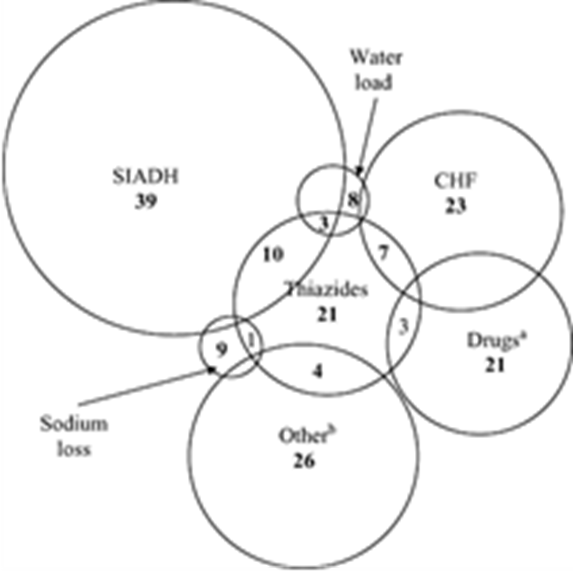 Κεντρικός ρόλος των θειαζιδικών διουρητικών
Shapiro et al, In Med J 2010; 40: 574-580
Θειαζιδικά διουρητικά και υπονατριαιμία στους ηλικιωμένους
Η ανάπτυξη υπονατριαιμίας από θειαζιδικά διουρητικά οφείλεται
τις περισσότερες φορές στην
ΠΛΗΜΕΛΗ ΠΑΡΑΚΟΛΟΥΘΗΣΗ ΤΩΝ ΑΣΘΕΝΩΝ
και όταν διαγιγνώσκεται η διαταραχή είναι βαριά
Σε ασθενείς ηλικίας >60 ετών που λάμβαναν διουρητική αγωγή αναπτύχθηκε υπονατριαιμία στο 24% (49/202) εκ των οποίων το 73,46% λάμβανε θειαζιδικό διουρητικό. 
 
 Τα 2/3 του συνόλου των ασθενών που ανέπτυξαν υπονατριαιμία ήταν ηλικίας >75 ετών

 Έχει ενοχοποιηθεί για πρόκληση βαριάς υπονατριαιμίας η συγχορήγηση θειαζιδικού διουρητικού και ανταγωνιστή των υποδοχέων της αγγειοτενσίνης ΙΙ
Diaconu et al, Rom J Intern Med 2014; 52(2):87-90
Yamada et al, Intern Med 2014;53(7):749-52
Makam et al, J Am Geriatr Soc 2014; 62(6): 1039-45
Αναστολείς επαναπρόσληψης σεροτονίνης και υπονατριαιμία στους ηλικιωμένους
Επίπτωση που φθάνει το 9%

 Εμφανίζεται ευκολότερα όταν:
Προϋπάρχει ήπια υπονατριαιμία
Υπάρχει ιστορικό ψύχωσης
Υπάρχει σωματικό βάρος <60 kgr
 Υπάρχει νεφρική νόσος
Mannesse et al, Maturitas 2013; 76(4): 357-63
Sultana et al, Expert Opin Drug Metab Toxicol 2015; 11(6): 883-92
Κλινική εικόνα υπονατριαιμίας στους ηλικιωμένους
Εξαρτάται από τη βαρύτητα της διαταραχής και την ταχύτητα εγκατάστασής της
Διανοητική δυσλειτουργία
Λήθαργος
Σύγχυση
Σπασμοί
Κώμα/θάνατος

[Na+ ]<130 mEq/L - επηρεάζει δυσμενώς σε γηριατρικό πληθυσμό την κινητικότητα, τη διανοητική λειτουργία, τη θρέψη και την ποιότητα ζωής
Gosch et al, Gerontology 2012; 58(5): 430-40
Οστικά κατάγματα και υπονατριαιμία
Υπονατριαιμία
H υπονατριαιμία προκαλεί
Οστεοπόρωση και στις
Νεαρότερες ηλικίες

Osteoporos Int  2015; 26(9): 2291-8
Αίσθημα ζάλης
Οστεοπόρωση
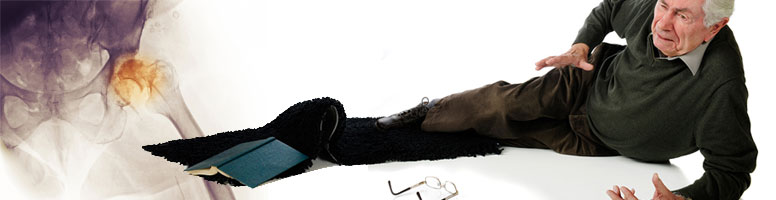 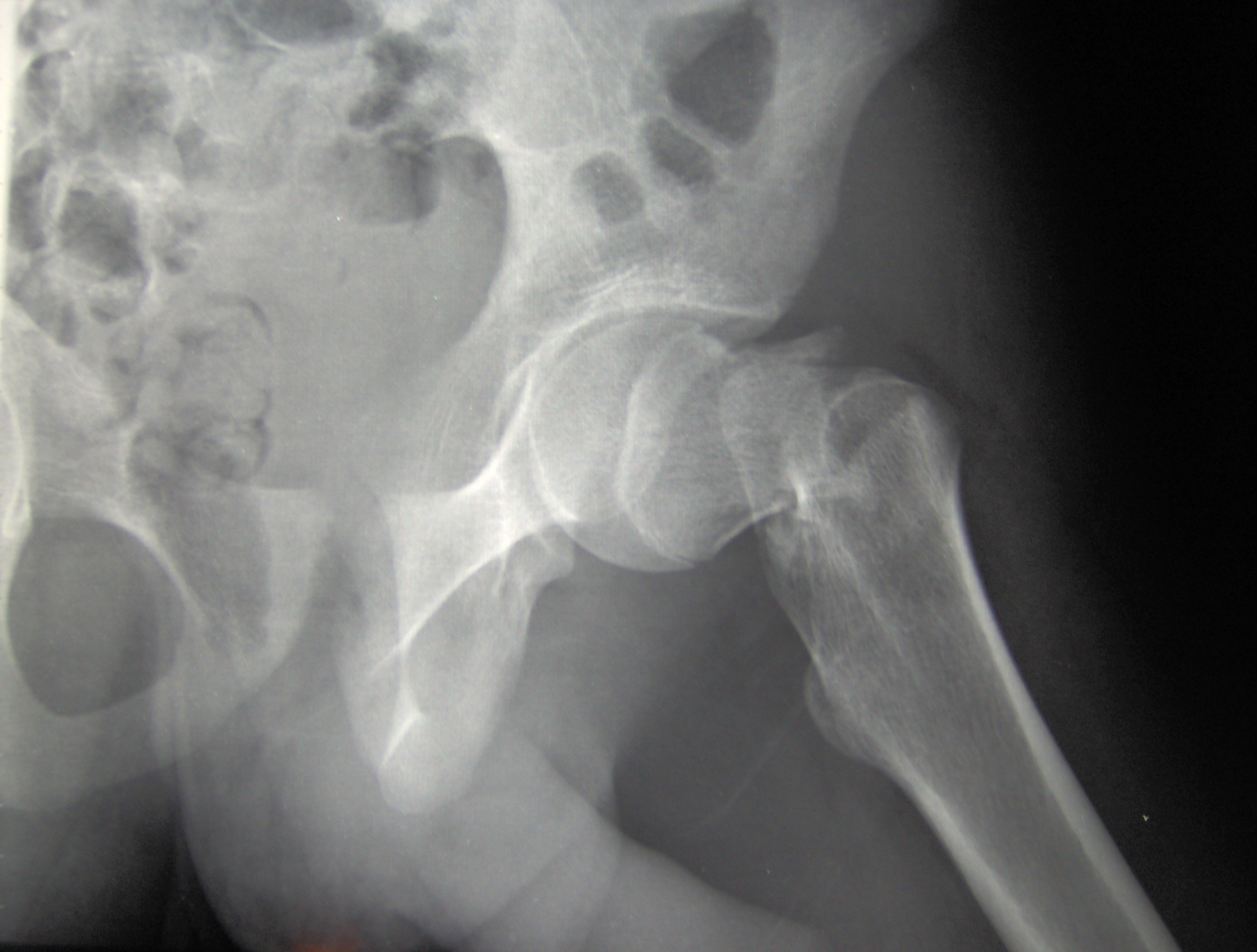 Hanotier, Rev Med Brux 2015; 36(6): 475-84
Οστεοπόρωση από υπονατριαιμία σε πειραματόζωα
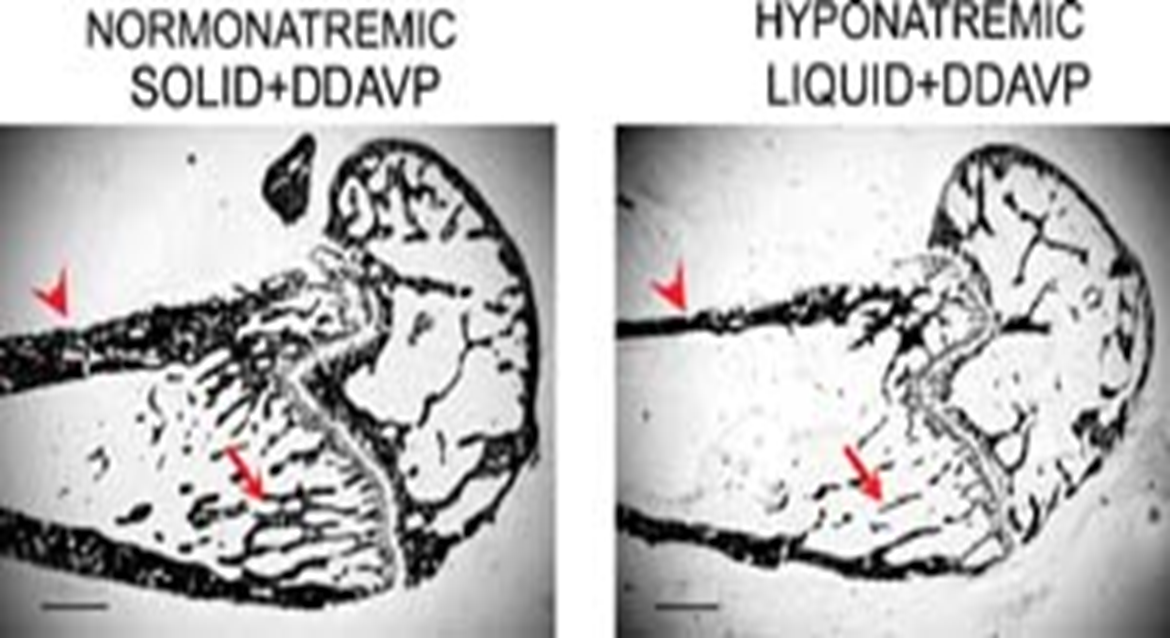 Verbalis et al, J Bone Min Res 2010; 25 (3): 554-563
Οστικά κατάγματα σε ηλικιωμένους από υπονατριαιμία
Σε μελέτη 2370 ηλικιωμένων που προσήλθαν ως τραυματίες στο νοσοκομείο
77,7 % αφορούσε καταγματίες
Στο 16% αυτών διαγνώστηκε υπονατριαιμία
Το ποσοστό των καταγματιών με υπονατριαιμία φθάνει και το 26%
Η υπονατριαιμία μπορεί να αναπτυχθεί πριν, κατά τη διάρκεια νοσηλείας και μετά το κάταγμα (εξαιτίας χορήγησης ορών Ringer Lactate)
Εξίσου επικίνδυνη για κάταγμα η οξεία και η χρόνια υπονατριαιμία
Τα κατάγματα εμφανίζονται κυρίως στην κεφαλή του μηριαίου οστού και στα σπονδυλικά σώματα, ιδιαίτερα στην οσφυική μοίρα
Usala et al, J Clin Endocrinol Metab 2015; 100(8): 3021-31
Jamal et al, J Bone Miner Res 2015; 30(6): 970-5
Hennrikus et al, J Bone Joint Surg Am 2015; 97(22): 1824-32
Η επίδραση της υπονατριαιμίας στην πρόγνωση των ηλικιωμένων καταγματιών
Καθυστερεί η χειρουργική αποκατάσταση

Αυξάνει η χρονική διάρκεια της νοσηλείας

Αυξάνει η βραχυπρόθεσμη και μακροπρόθεσμη μετεγχειρητική θνητότητα
Madsen et al, Osteoporos Int 2016; 27(1): 397-404
Tinning et al, Injury 2015; 46(7): 1328-1332
Ahamed et al, Intern Med J 2014; 44(10): 991-997
Διερεύνηση ισοζυγίου υγρών στους ηλικιωμένους
Φυσική εξέταση
 Ωσμωτικότητα ορού &  ούρων
 Υπερηχοκαρδιογράφημα
 Βιοηλεκτρική εμπέδηση (bioimbendance)
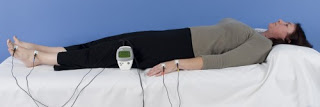 H υπονατριαιμία ως προγνωστικός παράγοντας στους ηλικιωμένους
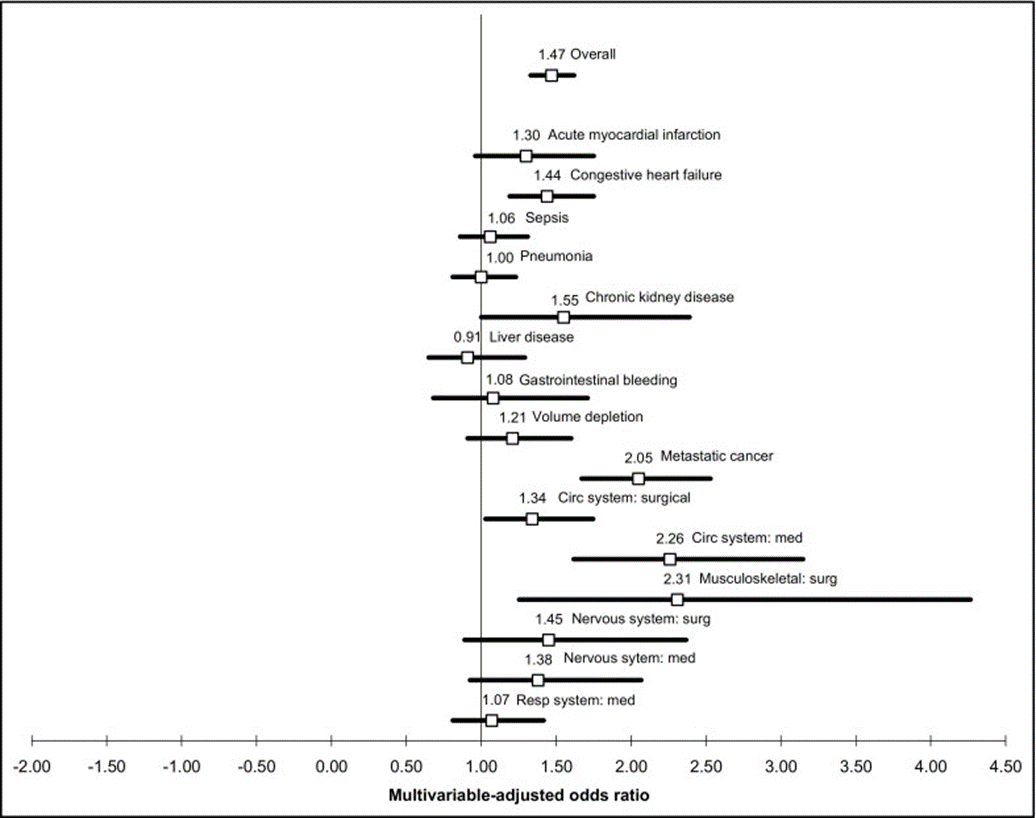 Η υπονατριαιμία επηρεάζει 
δυσμενώς την πρόγνωση και 
αυξάνει τη θνητότητα 
μιας σειράς νοσημάτων
Waikar et al, Am J Med 2009; 122: 857-865
Υπονατριαιμία και καρδιαγγειακά συμβάματα σε ηλικιωμένους άνδρες
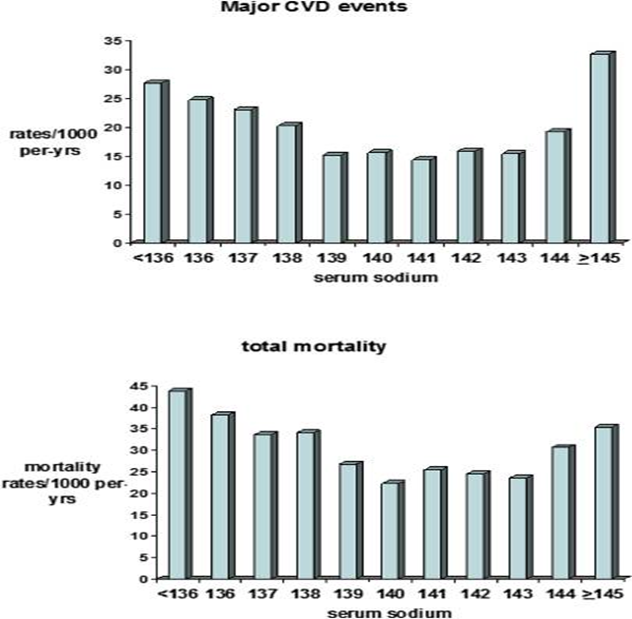 n= 3099
Wannamethee et al, Nutr Metab Cardiovasc Dis 2016; 26(1): 12-19
ΥΠΕΡΝΑΤΡΙΑΙΜΙΑ
Ορισμός
Υπερνατριαιμία - [Na+] >145 mEq/L

Συνδέεται με αυξημένη νοσηρότητα και θνητότητα κυρίως στους ηλικιωμένους
Απαιτεί άμεσους θεραπευτικούς χειρισμούς
Liamis et al, Postgrad Med 2016; 128 (3): 299-306
Επίπτωση της υπερνατριαιμίας
Υπερνατριαιμία και κέντρα περίθαλψης ηλικιωμένων
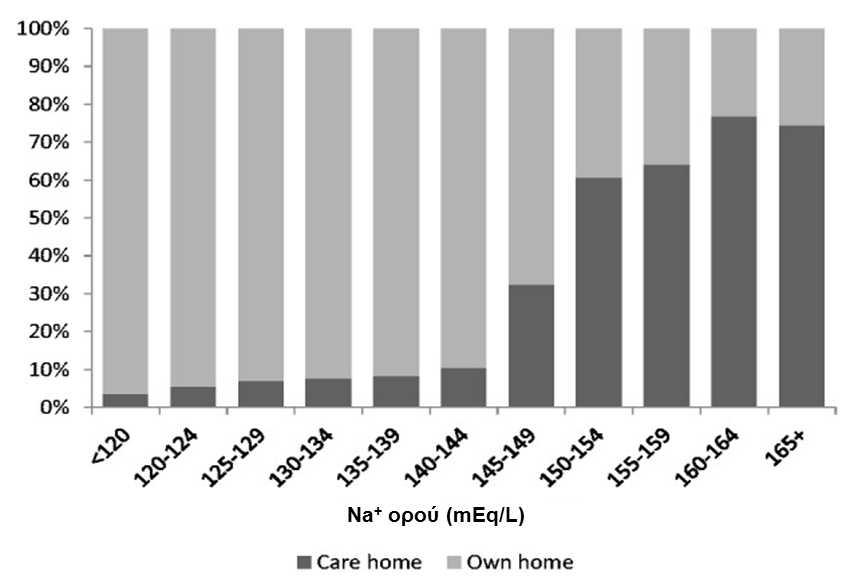 Wolff et al, J R Soc Med 2015; 108(7): 259-65
Η διαταραχή δίψας υπερδιαγιγνώσκεται σε ασθενείς με αδυναμία αυτοεξυπηρέτησης (λ.χ. ψυχικά νοσήματα, άνοια κ.α.)
Συνήθως συνυπάρχουν με νεφρικο νόσημα
Υπερνατριαιμία από εμπύρετο αναπτύσσεται μόνο σε ασθενείς >65 ετών
Borra et al, J Natl Med Assoc. 1995; 87(3):220-4
Κλινική εικόνα υπερνατριαιμίας
Σπάνια εκδηλώνεται όταν [Na+] <160 mEq/L
 Αίσθημα εξάψεων
 Αδυναμία
 Λήθαργος
 Διαταραχές επιπέδου συνείδησης
 Σπασμοί
 Ξηροί βλεννογόνοι
 Μειωμένη σπαργή δέρματος
 Ορθοστατική υπόταση
Πρόγνωση υπερνατριαιμίας στους ηλικιωμένους
Θνητότητα από υπερνατριαιμία στους ηλικιωμένους - 30-52 %
 Ηλικιωμένοι σε Μ.Ε.Θ.
Χειρότερη πρόγνωση ακόμη και όταν [Na+] 145-150 mEq/L
Η θνητότητα αυξάνεται κατά 30%
Παραμένει ακόμη και όταν διορθωθεί η υπερνατριαιμία
Σημαντική η πρόληψη
Toor et al, Int Urol Nephrol 2014; 46(8): 1589-1594
Υπερνατριαιμία και καρδιαγγειακά συμβάματα σε ηλικιωμένους άνδρες
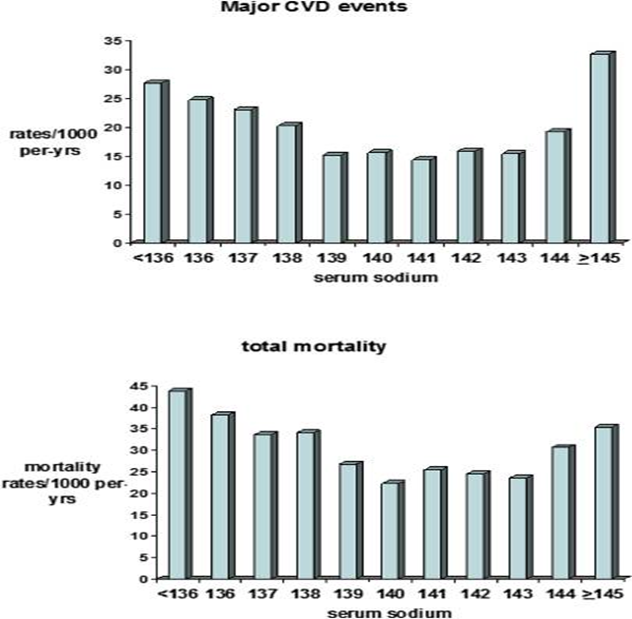 n= 3099
Wannamethee et al, Nutr Metab Cardiovasc Dis 2016; 26(1): 12-19
ΥΠΕΡΚΑΛΙΑΙΜΙΑ
Ορισμός
Υπερκαλιαιμία – [K+] > 5,5 meq/lt

Κατά άλλες μελέτες 
 Υπερκαλιαιμία [K+] > 6 mEq/L
 Υπερκαλιαιμία= κάθε τιμή [K+] που υπερβαίνει την ανώτερη φυσιολογική τιμή
Martín-Pérez et al, BMC Fam Pract 2016 May 4; 17(1): 51
Επίπτωση υπερκαλιαιμίας στους ηλικιωμένους
Επίπτωση σε πληθυσμό ηλικίας >65 ετών  2,8%

Οι άνδρες εμφανίζουν συχνότερα υπερκαλιαιμία από τις γυναίκες
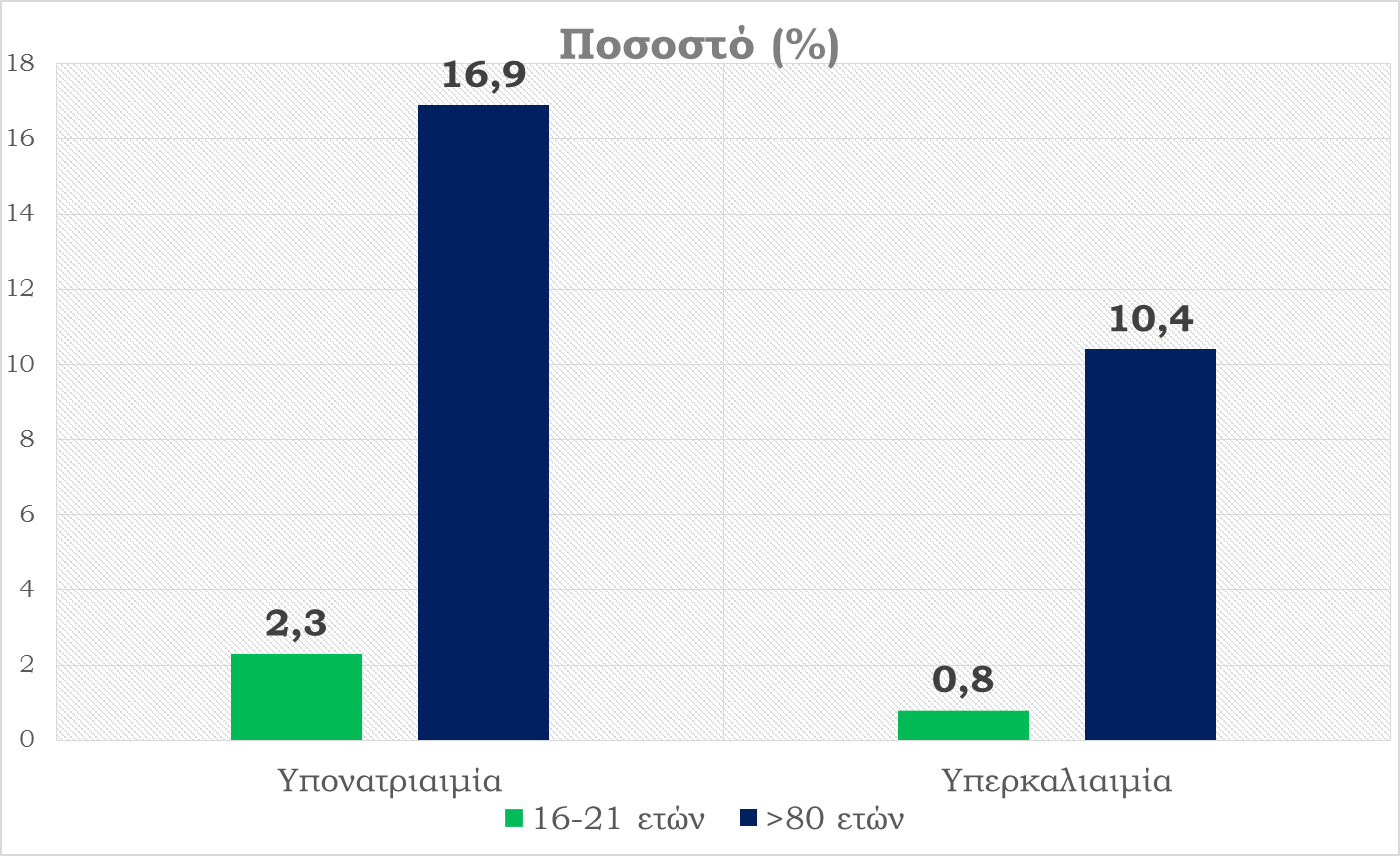 Passare et al, Clin Drug Investig 2004; 24(9): 535-544
Lindner G et al Gerontology.2014;60(5):420-3
Αίτια υπερκαλιαιμίας στους ηλικιωμένους
Γήρανση του νεφρού
 Αφυδάτωση
 Υπονατριαιμία
 Υπορρενιναιμικός υποαλδοστερονισμός
 Νεφρική Ανεπάρκεια
 Φάρμακα
Perazella & Mahnensmith, J Gen Intern Med 1997; 12(10): 646-656
Υπορρενιναιμικός υποαλδοστερονισμός
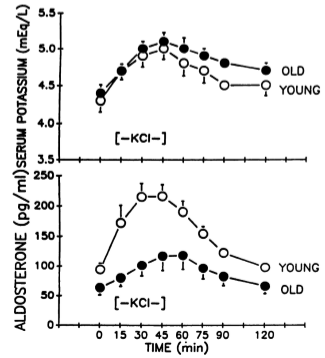 Φόρτιση με διάλυμα KCl IV σε 45 mins       σε 2 ομάδες μέσης ηλικίας 33 και 78 ετών
 εξεταζόμενοι με καλή νεφρική λειτουργία
 πτωχή παραγωγή αλδοστερόνης στους ηλικιωμένους πριν και μετά τη φόρτιση με κάλιο
Κάλιο ορού
Συχνό και υποδιαγνωσμένο αίτιο εμμένουσας υπερκαλιαιμίας
Xu & Murray M, Aust Fam Physician 2009; 38(5): 307-309
Αλδοστερόνη
Χρόνος  (mins)
Mulkerrin et al, J Am Soc Nephrol 1995; 6(5): 1459-462
Νεφρική ανεπάρκεια & υπερκαλιαιμία
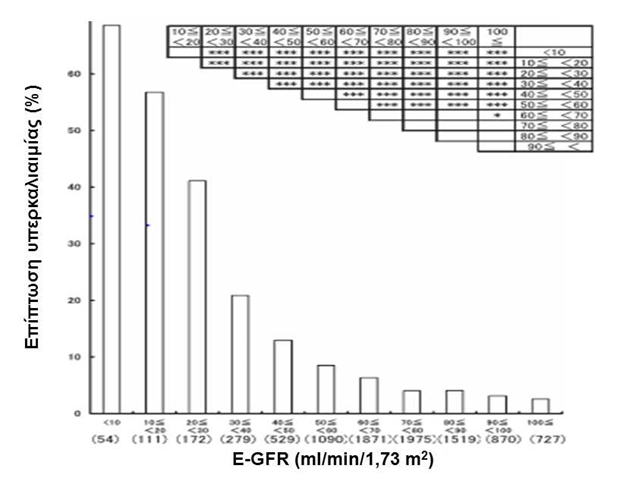 Takaichi et al, Intern Med 2008; 47(14): 1315-23
Νεφρική ανεπάρκεια – Σακχαρώδης Διαβήτης & υπερκαλιαιμία
Επίπτωση υπερκαλιαιμίας σε σχέση με το e-GFR
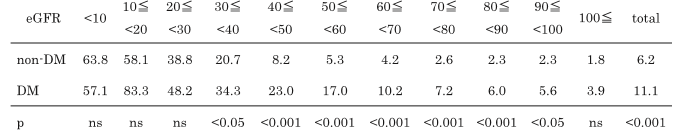 Όχι ΣΔ
ΣΔ
Takaichi et al, Intern Med 2008; 47(14): 1315-23
Φάρμακα που προκαλούν υπερκαλιαιμία
Perazella & Mahnensmith, J Gen Intern Med 1997; 12(10): 646-656
Κλινική εικόνα υπερκαλιαιμίας στους ηλικιωμένους
Γραμμωτές μυικές ίνες
 Αιμωδίες
 Αδυναμία
 Κόπωση
 Λείες Μυικές Ίνες
 Αναπνευστική Ανεπάρκεια
 Μυοκαρδιακά κύτταρα
Οξυκόρυφα Τ
Διεύρυνση του PR διαστήματος
Διεύρυνση του QRS διαστήματος
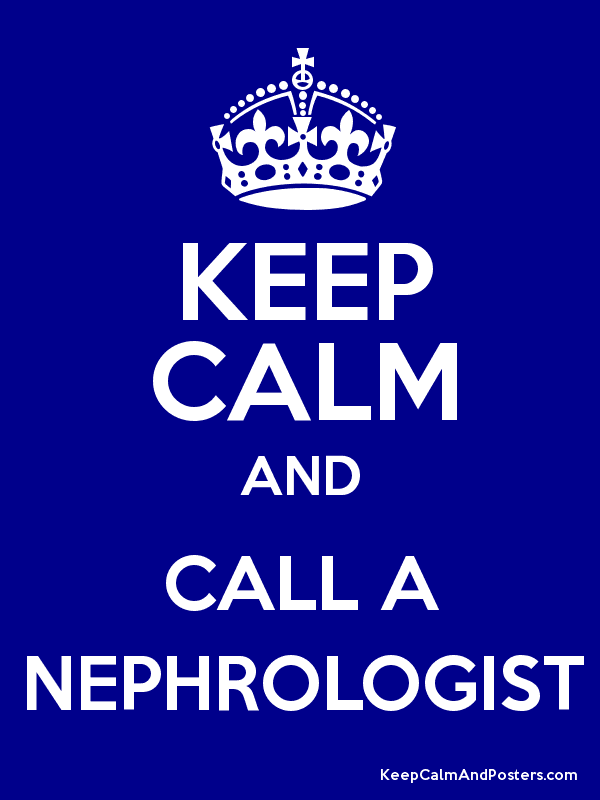 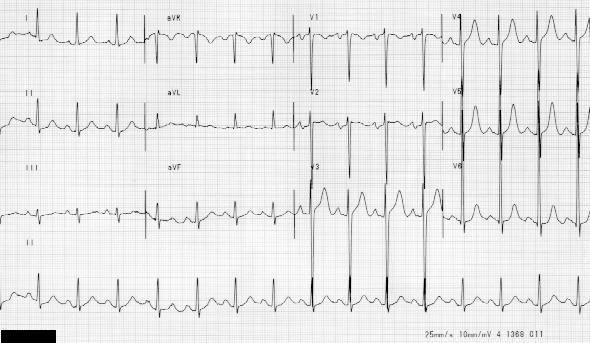 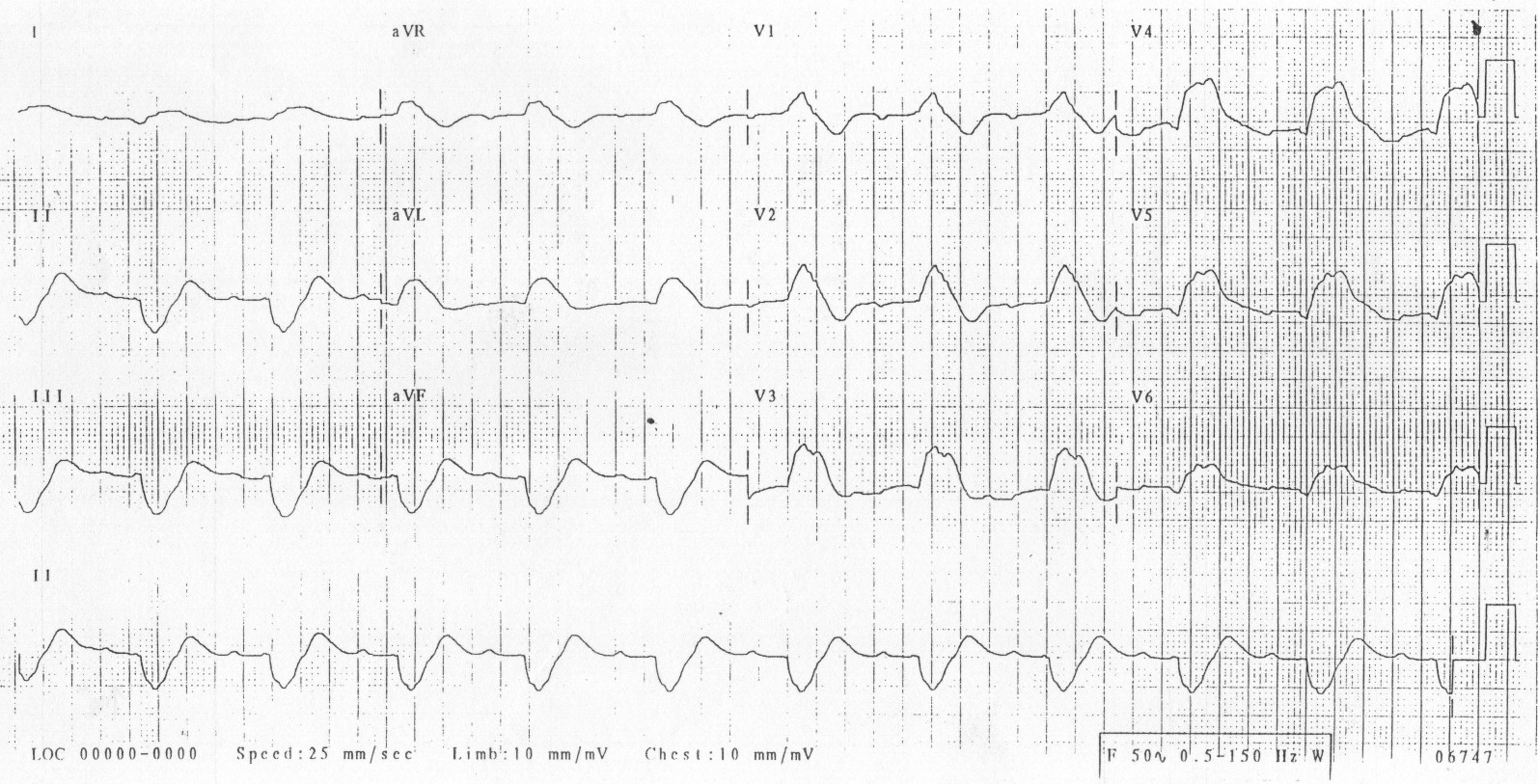 ΥΠΟΚΑΛΙΑΙΜΙΑ
Ορισμός - Ταξινόμηση
Υπoκαλιαιμία – [K+] < 3,5 mΕq/L

Ήπια Υποκαλιαιμία – [Κ+] = 3,1 – 3,4 mΕq/L

Μέτρια Υποκαλιαιμία – [Κ+] = 2,5 – 3,0 mEq/L

Βαριά Υποκαλιαιμία – [Κ+] = < 2,5 mΕq/L
Jordan & Caesar, BMJ Qual Improv Rep 2015; 4(1). pii: u209049.w3670
Επιδημιολογικά στοιχεία
Δεν υπάρχουν αρκετά στοιχεία για την κοινότητα
 Η υποκαλιαιμία διαπιστώνεται κατά κύριο λόγο σε άτομα που χρήζουν νοσηλείας ή νοσηλεύονται ήδη
 Συνήθως υποδιαγιγνώσκεται
 Η επίπτωση της υποκαλιαιμίας δεν διαφοροποιείται σημαντικά μεταξύ των ηλικιωμένων και των νεότερων ηλικιών
 Κυμαίνεται μεταξύ 16,8-23% του συνόλου των νοσηλευομένων ασθενών
 Η βαριά υποκαλιαιμία είναι επικίνδυνη για τη ζωή και έχει υπολογιστεί η επίπτωσή της στο 2,6% επί του συνόλου των νοσηλευόμενων ασθενών ανά έτος
Jensen et al, Am J Med 2015; 128(1):60-7
Greco et al, Swiss Med Wkly 2016; 146:w14320
Paltiel et al, Arch Intern Med 2001; 161(8): 1089-1095
Επίδραση της ηλικίας στην ομοιοστασία του καλίου
ΥΠΟΚΑΛΙΑΙΜΙΑ
Greenlee et al, Ann Intern Med 2009; 150(9): 619-625
Συνηθέστερα Αίτια υπερκαλιαιμίας στους ηλικιωμένους
Διουρητικά και υποκαλιαιμία
Γιατί συμβαίνει κάτι τέτοιο;
Καταγράφεται στο 8% των ασθενών που λαμβάνουν διουρητικά της αγκύλης ή θειαζιδικά
 Αναπτύσσεται 11 φορές συχνότερα υποκαλιαιμία σε ασθενείς που λαμβάνουν θειαζίδες έναντι ασθενών που δε λαμβάνουν κανένα διουρητικό
 Αναπτύσσεται 6 φορές συχνότερα υποκαλιαιμία σε ασθενείς που λαμβάνουν θειαζίδες και τριαμτερένη έναντι ασθενών που δε λαμβάνουν κανένα διουρητικό
Wehling, J Am Med Dir Assoc 2013;14(6): 437-442
Rodenburg et al, J Hypertens 2014; 32(10): 2092-2097
Λάθη στη χρήση διουρητικών
Υπερδοσολογία σε ασθενείς με αρτηριακή υπέρταση, καρδιακή ανεπάρκεια
 Αποφυγή διακοπής χορήγησης αν και ο ασθενής ρυθμίζεται με άλλα σκευάσματα
 Χρήση των διουρητικών για αντιμετώπιση οιδημάτων από φλεβική ανεπάρκεια, υπολευκωματιναιμία, αναστολείς διαύλων Ca2+, παχυσαρκία
 Έλλειψη παρακολούθησης εργαστηριακών για έλεγχο του ισοζυγίου των ηλεκτρολυτών
Ιδιαίτερες περιπτώσεις
Αδένωμα επινεφριδίων
57 % μη εκκριτικά στους ηλικιωμένους
Τα εκκριτικά στους ηλικιωμένους παράγουν μικρότερη ποσότητα αλδοστερόνης έναντι νεαρότερων ασθενών
Στους ηλικιωμένους αισθητή βελτίωση μετά την αφαίρεση του αδενώματος (91%)
Διάρροιες
Συνηθέστερα επεισόδια ψευδομεμβρανώδους κολίτιδας, αλλά λιγότερο έντονα στους ηλικιωμένους συγκριτικά με νεότερους ασθενείς
Γλυκίρριζα
Προκαλεί υποκαλιαιμία κυρίως στους ηλικιωμένους αυξάνοντας την παραγωγή κορτικοειδών
Li et al, Zhonghua Wai Ke Za Zhi 2016 F 1; 54(2): 133-136
Xu et al, PLoS One 2014; 9(12): e114049
Shin et al, Microbiol Spectr 2016; 4(3)
Κλινική εικόνα υποκαλιαιμίας
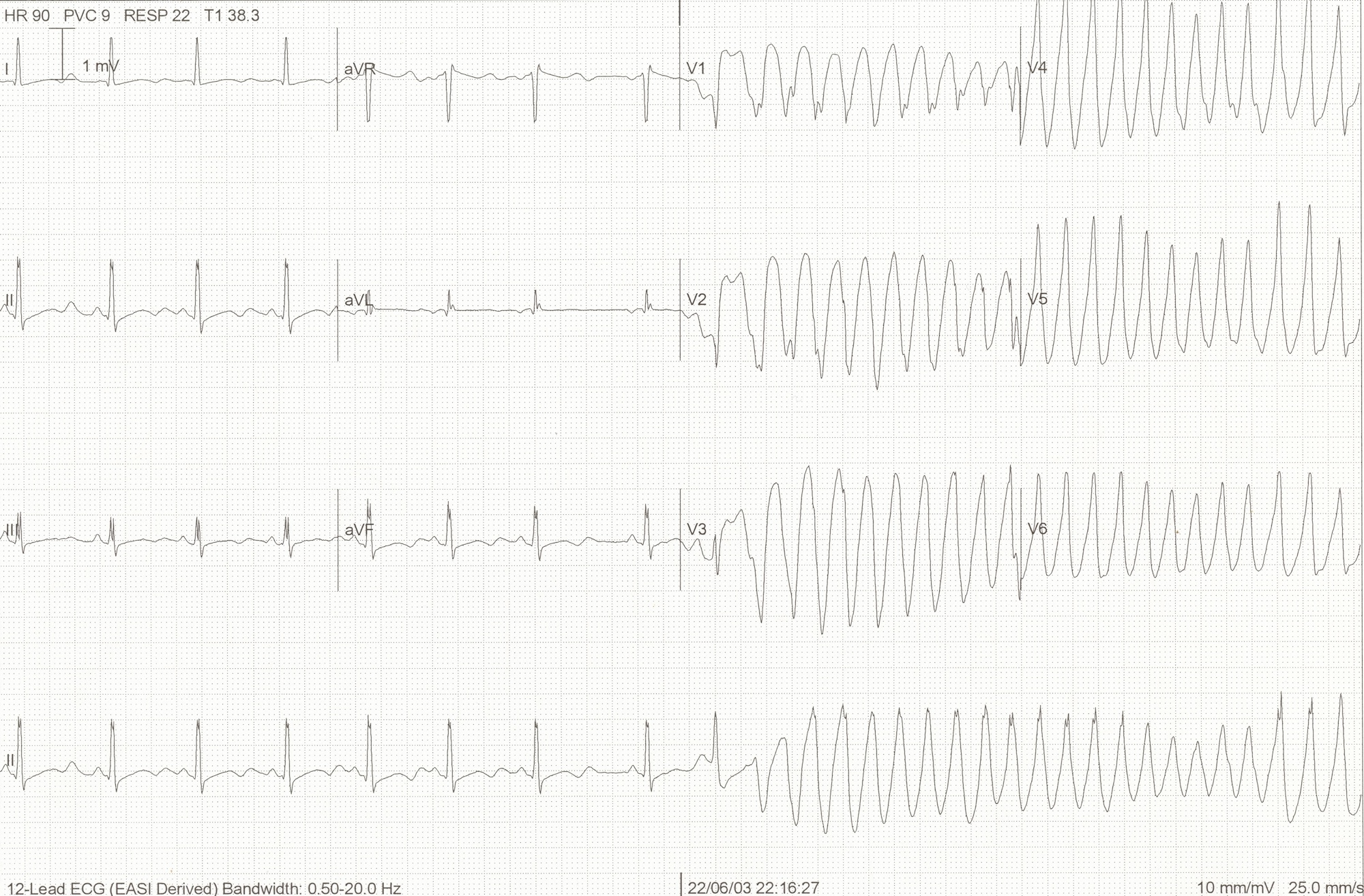 Καρδιαγγειακό
Επιδείνωση προϋπάρχουσας υπέρτασης
Κοιλιακές αρρυθμίες (Torsades de Pointes) ( στους ηλικιωμένους ακόμη και σε K+ 3-3,5meq/Lt)
Αιφνίδιος καρδιακός θάνατος
 Ενδοκρινολογικό
 Μείωση της έκκρισης της ινσουλίνης (διαβητικοί)
 Μυικό
Αδυναμία
Κράμπες
Κακουχία
Ραβδομυόλυση
Παράλυση και αναπνευστική ανεπάρκεια σε βαριά υποκαλιαιμία
Επιδεινώνεται με αντιαρρυθμικά!!!
Weiner & Wingo, J Am Soc Nephrol 1997; 8(7): 1179-1188
Πρόγνωση υποκαλιαιμίας
Στον γενικό πληθυσμό
Ασθενείς που προσήλθαν στο Τ.Ε.Π. με [Κ+] <2,9 mEq/L είχαν:
 2,17 υψηλότερη θνητότητα για νοσηλεία έως 7 ημερών
 1,9 υψηλότερη θνητότητα για νοσηλεία 8-30 ημερών

συγκριτικά με νορμοκαλιαιμικούς ασθενείς
Θειαζίδες =Υπονατριαμία + υποκαλιαιμία
Διουρητικά αγκύλης =υποκαλιαιμία
Ινσουλίνη= υποκαλιαιμία
Αντί επιλόγου…
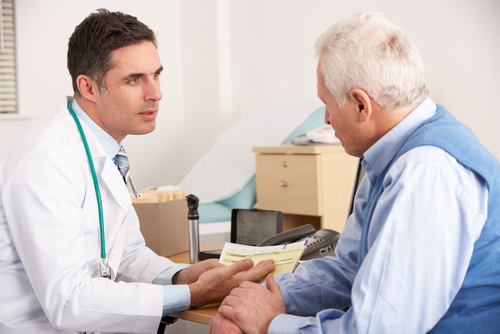 Είσαι μια χαρά!!!!
Έμετοι= Υπερνατριαμία + υποκαλιαιμία
Σας ευχαριστώ
SSRI= Υπονατριαμία
Λογικό!!!
Παρακολουθώ τακτικά τη νεφρική λειτουργία και τους ηλεκτρολύτες
αΜΕΑ = Υπερκαλιαιμία
ΣΔ =Υπορεν. Υπαλδοστερονισμός
ΧΝΝ= Υπερκαλιαιμία